SDMX & AI – a Chatbot initiative
Using LLMs and RAG to ask questions of the SDMX technical standards and statistical guidance
Context
BIS exploring application of AI in multiple areas
In SDMX, a common barrier is lack of knowledge. Can an SDMX chatbot help?

This presentation will provide an overview of a number of BIS AI initiatives with a deep dive into an SDMX chatbot proof of concept
2
SDMX Chatbot - Overview
All SDMX technical documentation ingested into GenAI model
Quality Assurance – requires SDMX expert:
Identified primary stakeholders and interests (eg. Data Modeller vs Developer)
Produced 100 questions aligned to stakeholder interests
Manually review responses
Future:
Sustainability – can AI replace 'manually review responses' activity?
Appropriateness of response – align writing style to stakeholder profile?
Relevance of response – simple scoring by stakeholder?
Expand with additional content, content types?
Running cost to go public?
3
GenAI at BIS
4
GenAI and SDMX at BIS
SDMX plays an integral part in several GenAI applications at BIS
Relevance for further applications is likely
5
Metadata Ai Editor
When working with SDMX inconsistencies in metadata cause a lot of problems
Fixing is a lot of work and error prone
Metadata Ai Editor is a live tool that solves this issue
6
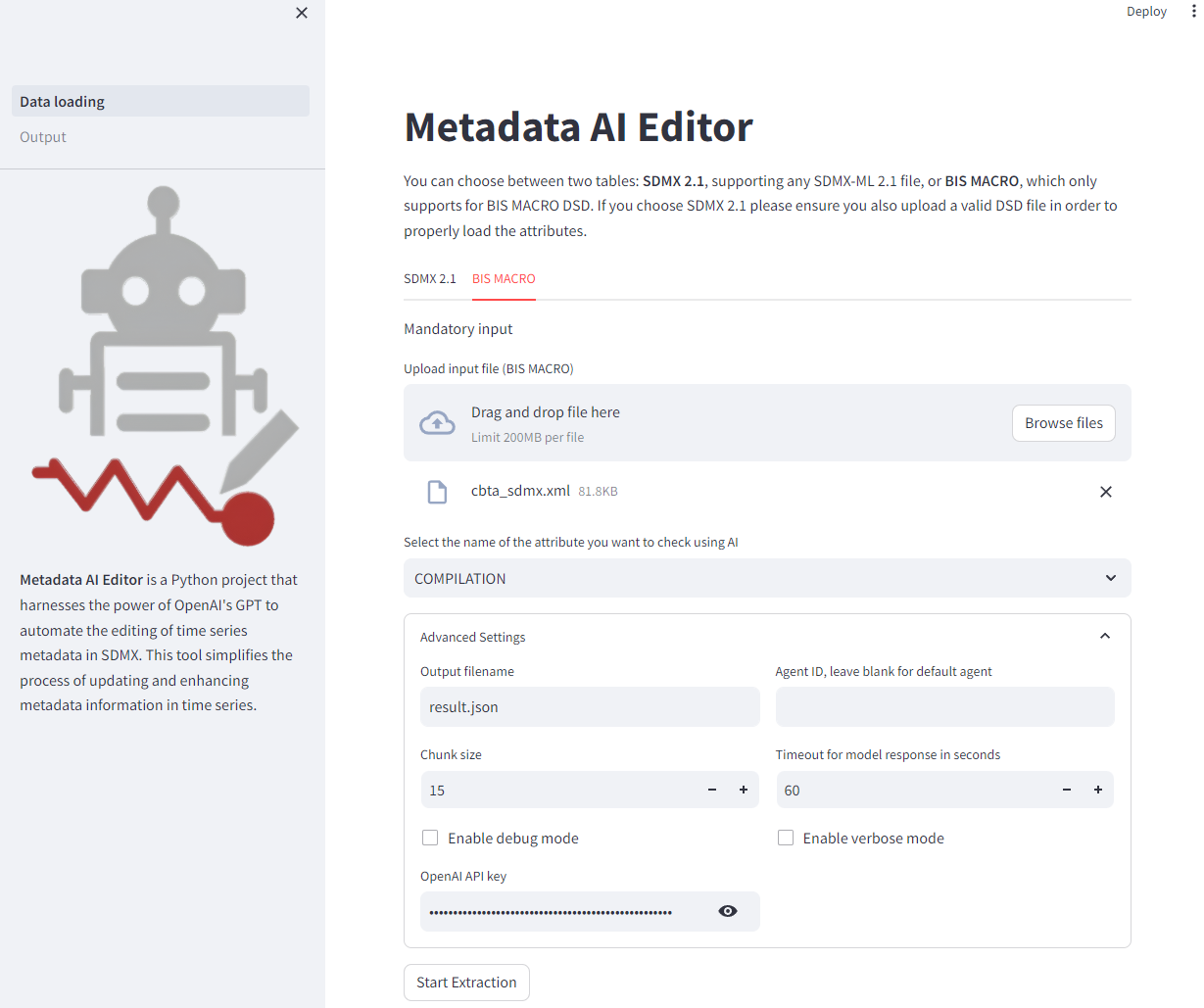 Metadata Ai Editor
7
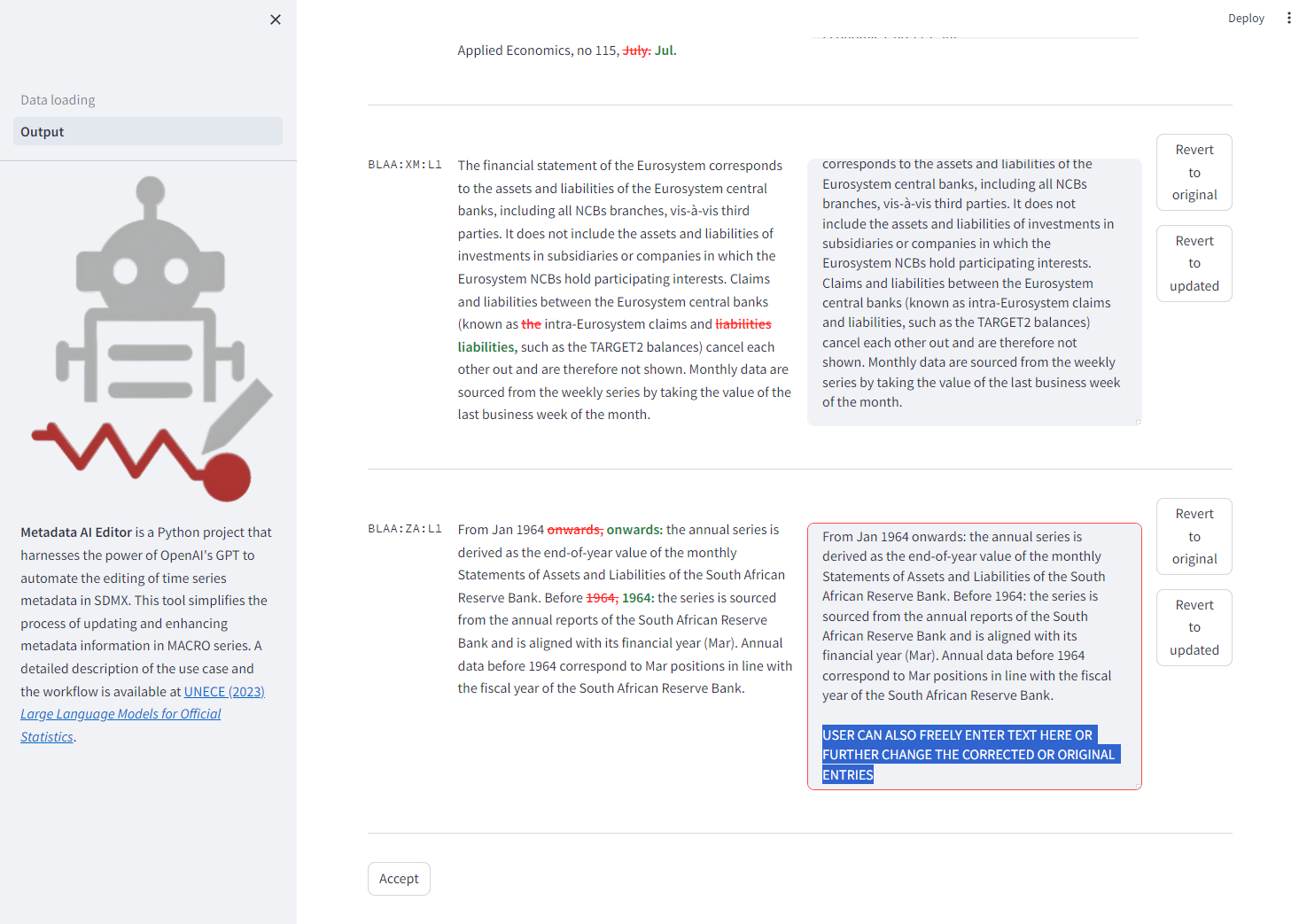 Metadata Ai Editor
8
SDMX RAG Chatbot
Several domain specific rag systems are offered within BIS
One is a specific rag system concerning SDMX documentation
Several prompts and outputs are generated to help users
9
SDMX RAG Chatbot
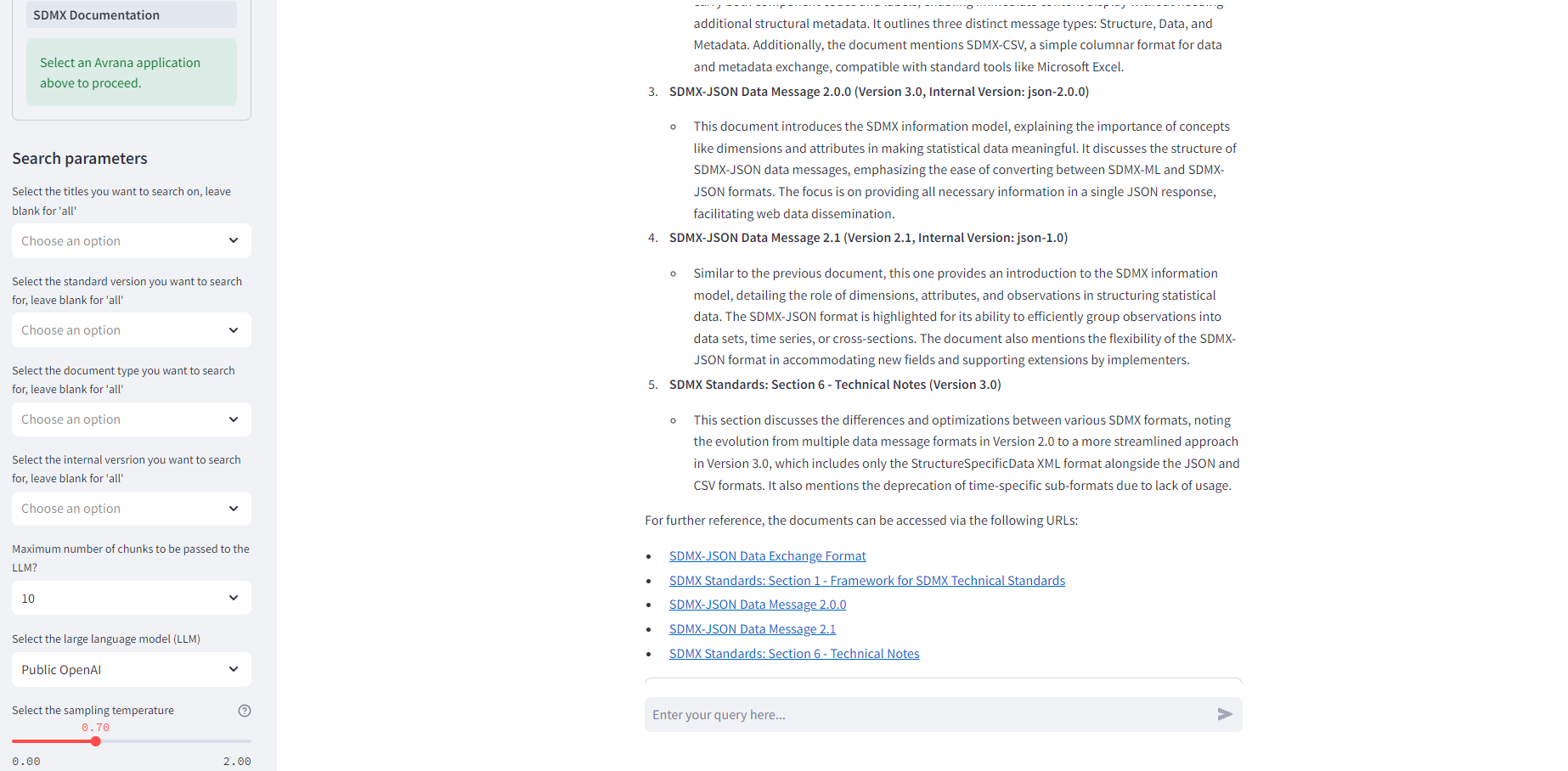 10
SDMX RAG Chatbot
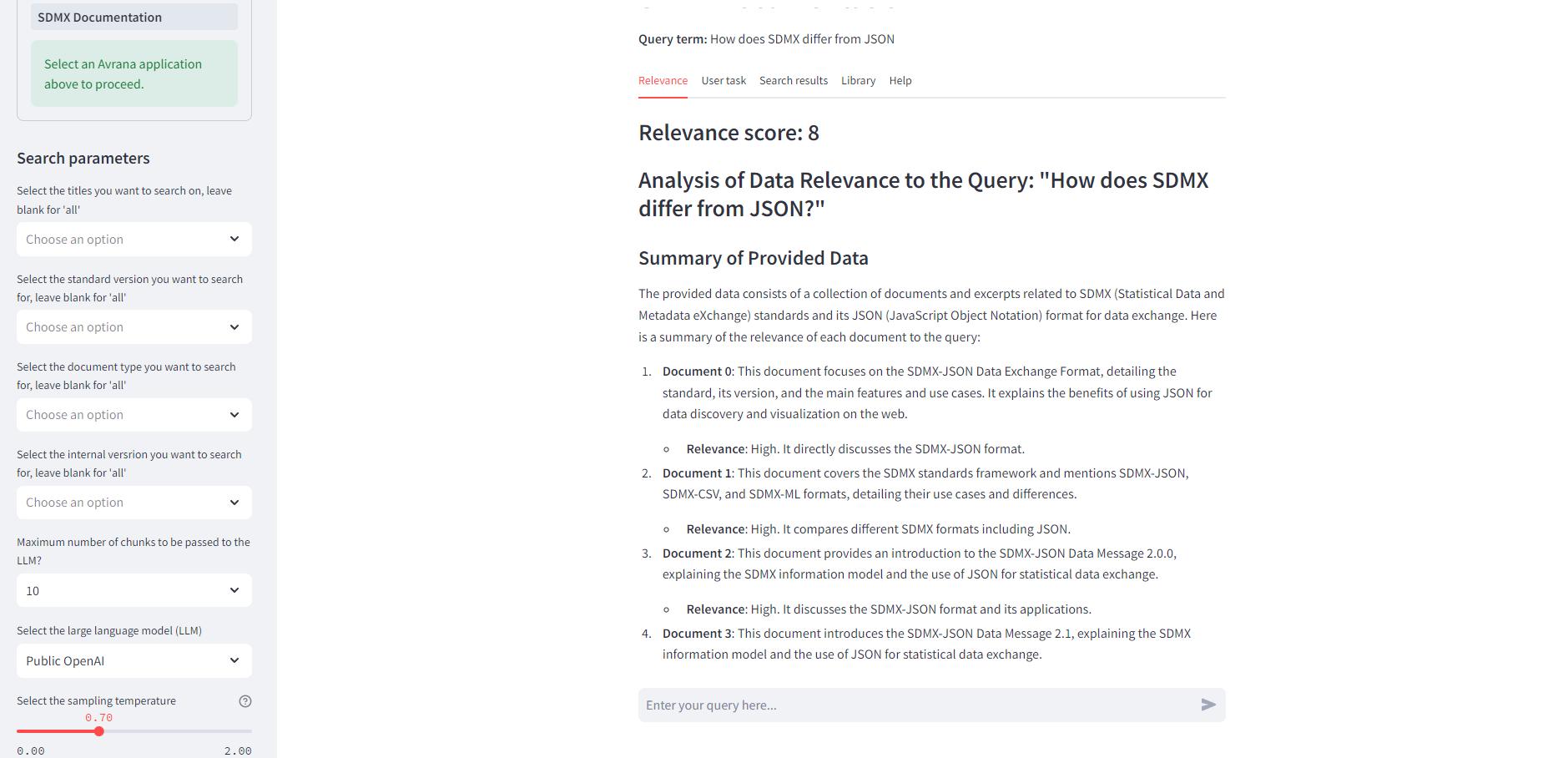 11
SDMX RAG Chatbot
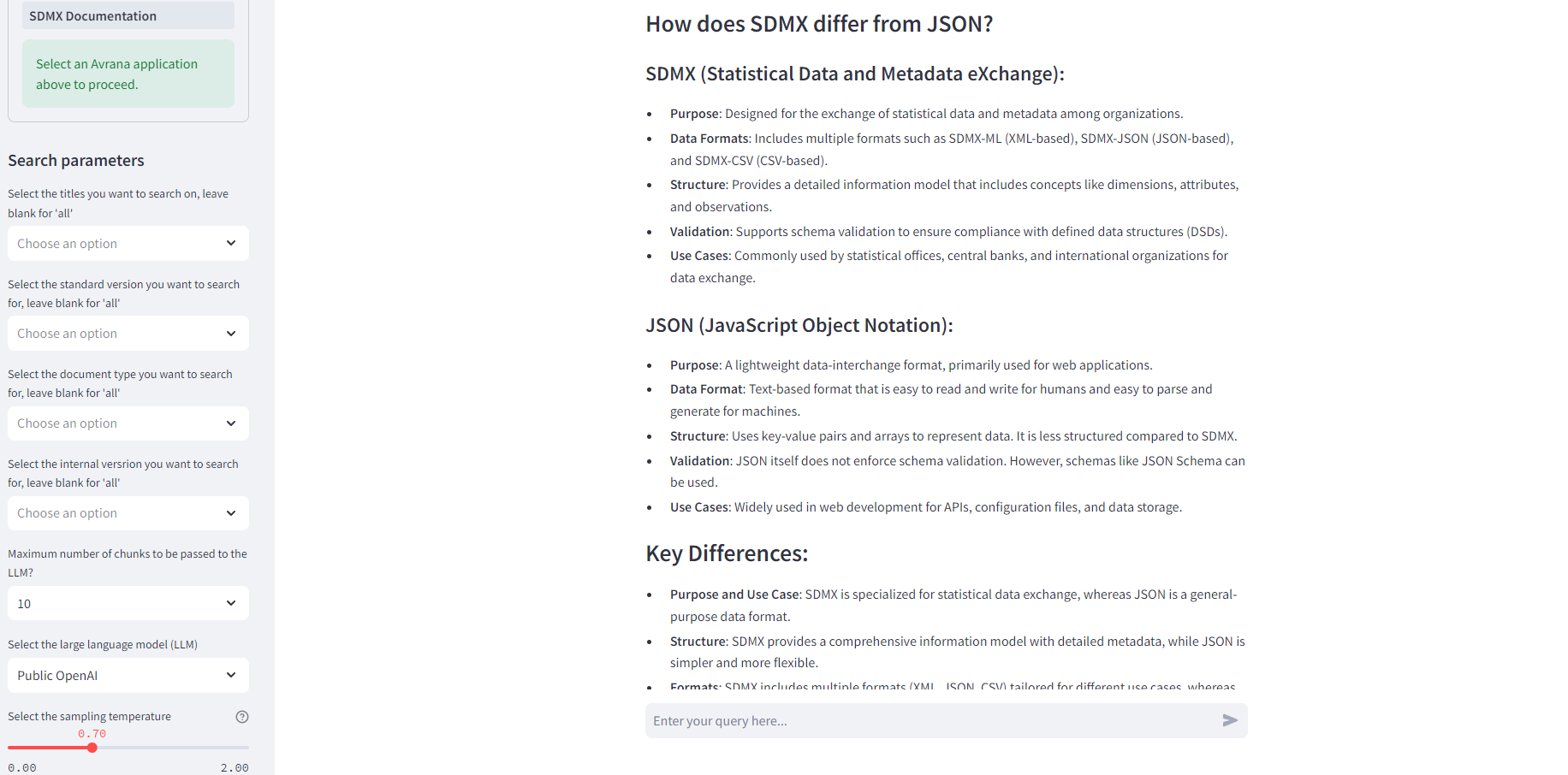 12
New Rag System – Requirements and Architecture
The needs within BIS for RAG applications are varied
Different stakeholders, committees and researchers want individual applications with similar focus
State of the art is expanding at a rapid pace
Hence, focus is on a modular approach with high software engineering standards
Both access to self-hosted LLMS as well as GPT-4
13
Multi-Agent Systems
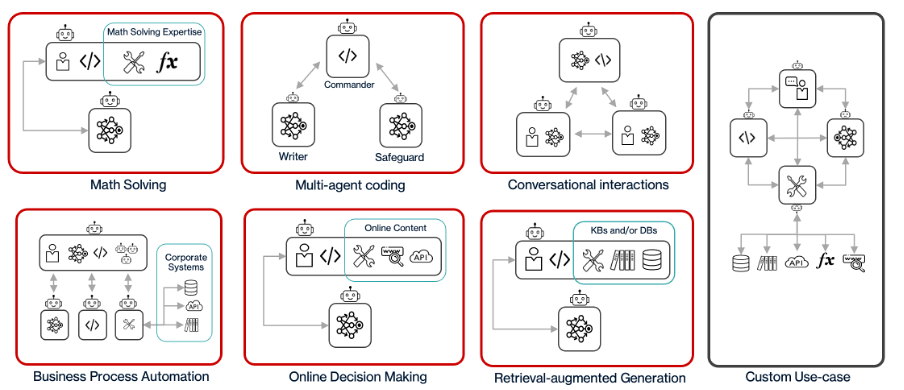 14
Multi Component Systems - Key Capabilities and Benefits
Specialization: Individual Components can be optimized for specific tasks. This allows for greater efficiency and performance on niche tasks.
Customization: Users can mix and match different components depending on their needs. The compositions of agents can be adapted to different use cases.
Scalability: Individual components can be updated or swapped out. This makes upgrading existing use cases and adapting different version much simpler. 
Cost Efficiency and Consistency: Individual Components can be reused and are always the same, saving on development. 
Interpretability: With individual components, it may be easier to understand and analyze how different components contribute to the overall behavior of the system.
15
Re-Useable Graph Architecture
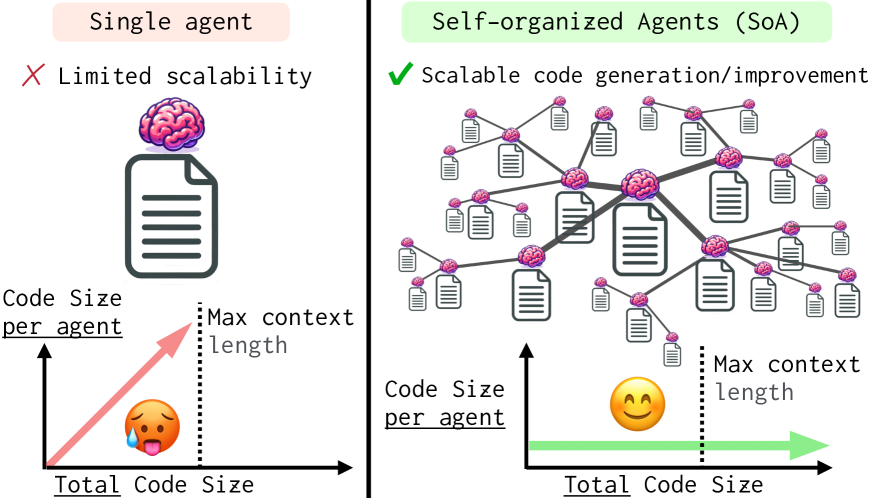 16
Re-Useable Graph Architecture
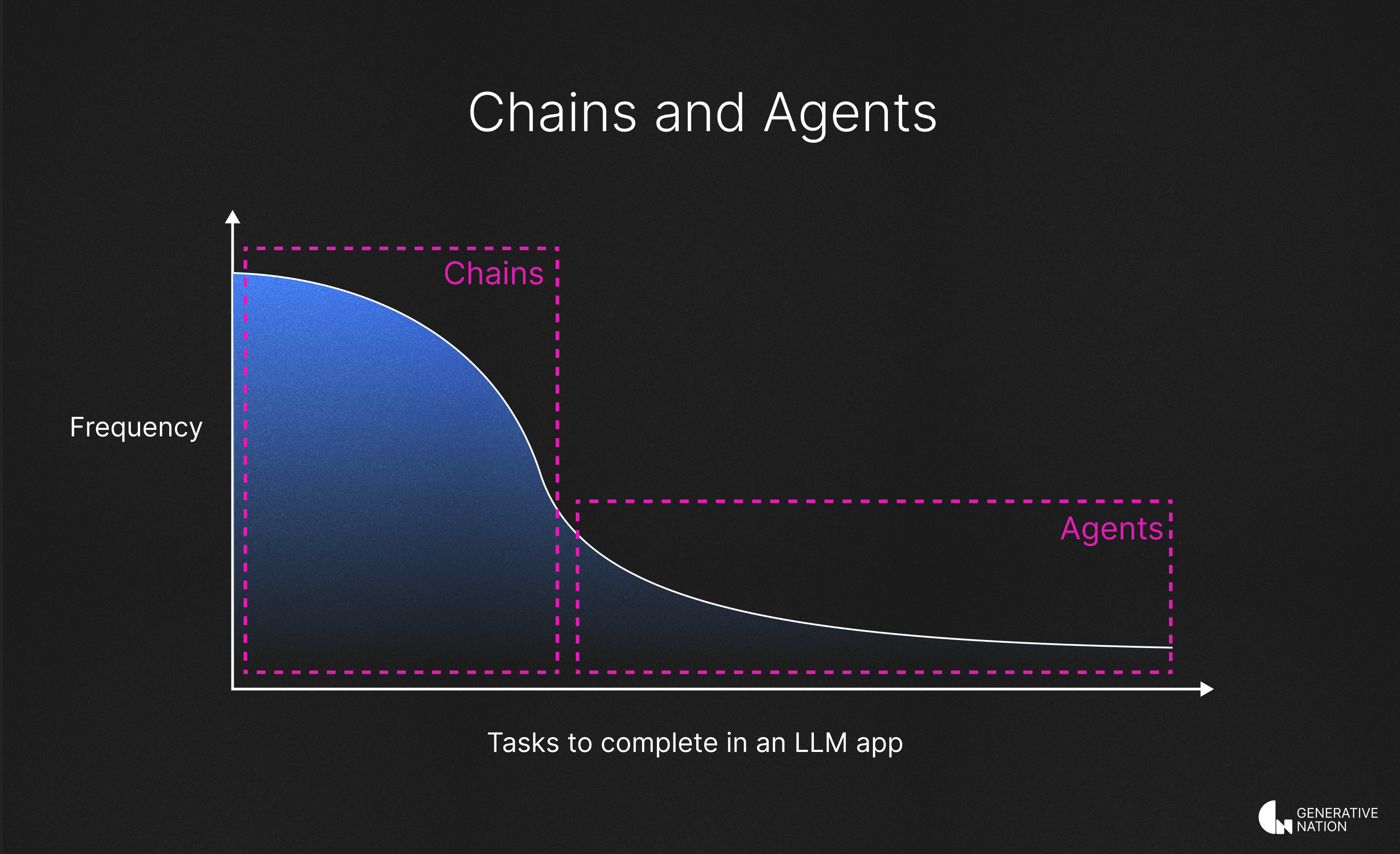 17
Re-Useable Graph Architecture
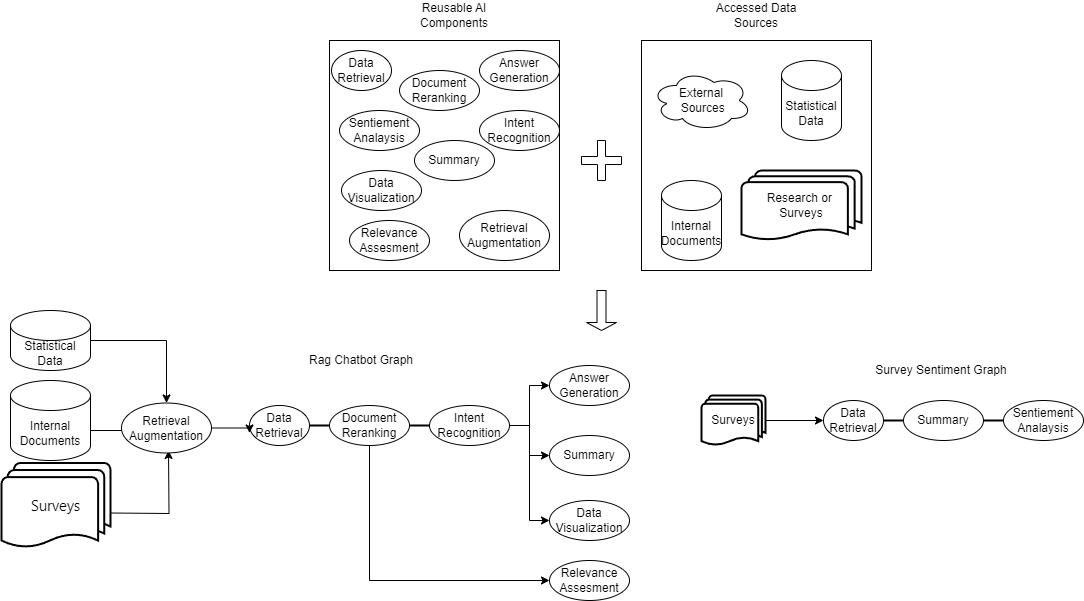 18
SDMX Chatbot
19
Master Thesis: SDMX Chatbot
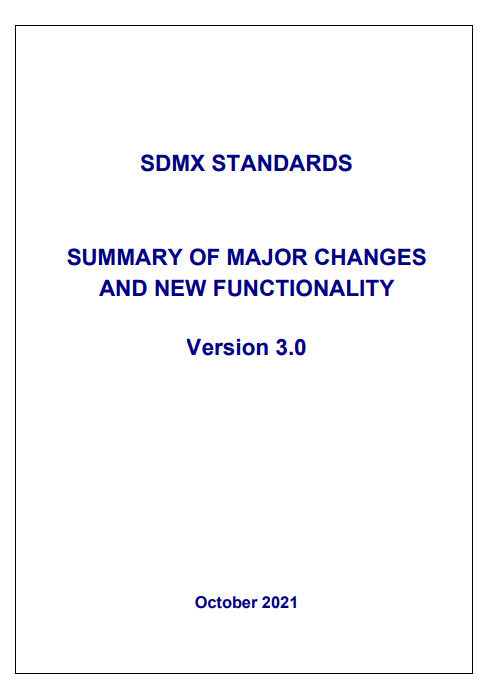 Goal: research question answering for specific SDMX use case
Based on publicly available SDMX documentation
Standard Major Changes 2.1/3.0
Content-Oriented Guidelines
SDMX Standard
Roadmap
20
Data Preparation
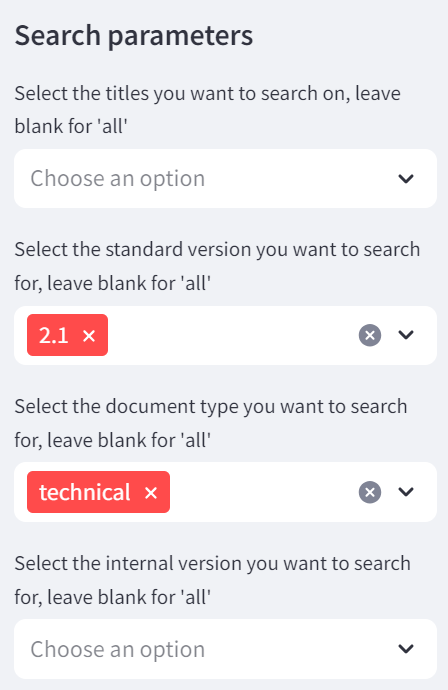 High quality text extraction from PDFs 
Clean data
E.g. remove line numbers
Document structure (headings, lists)
Customize nlm-ingestor tool
Layout-based heuristics
Section headings as context for the LLM
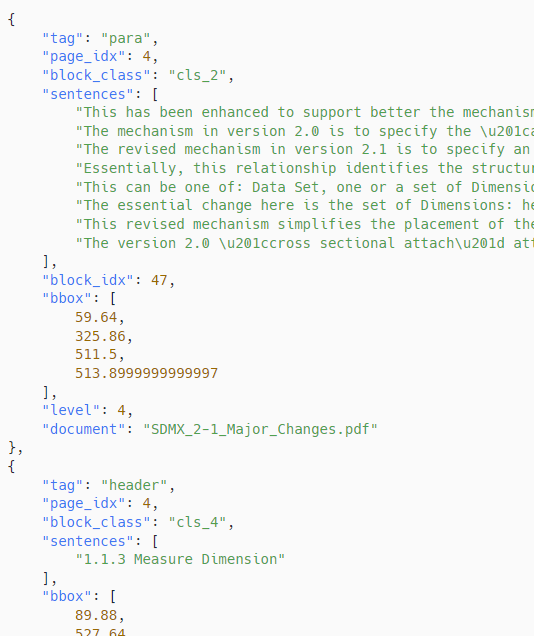 21
Citations
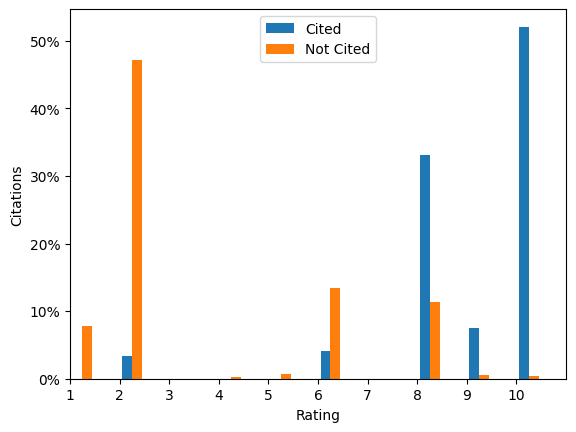 Important for transparency
Enhances usefulness of documentation
Debatable reliability
60% accuracy [1]
Analysis of citation quality in answers to 100 SDMX-specific questions
Fix citation formatting and minor hallucinations with regex
[1]: Evaluating Verifiability in Generative Search Engines - Nelson F. Liu, Tianyi Zhang, Percy Liang
22
Outlook: Question Trees
In SDMX, metadata plays a critical role in data management, with a distinction between structural metadata, which define the structure of statistical data sets, and reference metadata, which describe the contents and quality of the data. Structural metadata include identifiers and descriptors necessary for identifying, retrieving, and browsing data. Reference metadata encompass conceptual, methodological, and quality aspects of the statistics, such as the concepts used, methods applied, and accuracy of the data. These reference metadata are closely linked to the data sets and may pertain to specific data, data collections, or data providers.

Additionally, the concept of attachment level determines the applicability of a concept descriptor at different levels of data representation. Cross-domain concepts are utilized in Data Structure Definitions (DSDs) and Metadata Structure Definitions (MSDs) to define the content and structure of data and metadata sets within specific domains. Ultimately, data and metadata messages are employed for the exchange of data and metadata across systems.
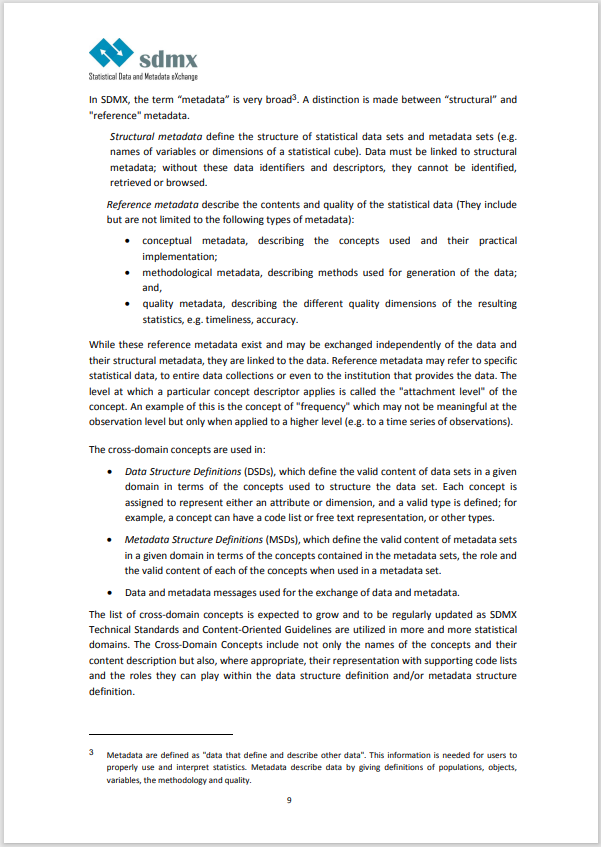 Summarize
Summarize
In SDMX, metadata is essential for data management and is categorized into structural and reference metadata. Structural metadata define the structure of statistical data sets, while reference metadata describe the contents and quality of the data, including conceptual, methodological, and quality aspects. Reference metadata are closely linked to specific data, collections, or providers. The attachment level concept determines where a descriptor applies in data representation. Cross-domain concepts are used in Data Structure Definitions and Metadata Structure Definitions to shape data and metadata sets within specific domains for exchange through data and metadata messages across systems. Attributes provide additional data information, coded or free-text, in both types of definitions, ensuring consistency by reusing concepts between different domains for effective data association and exchange.
Summarize
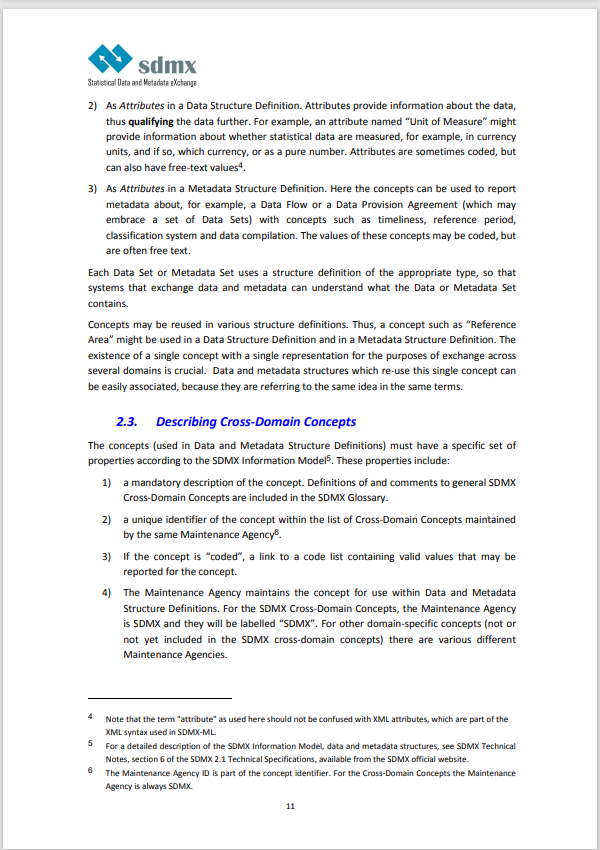 Attributes play a crucial role in data management by providing additional information about the data, such as the "Unit of Measure" indicating the measurement standard used. Attributes can be coded or free-text and are utilized in Data Structure Definitions to qualify the data further. In Metadata Structure Definitions, attributes are used to describe data flows or agreements, with concepts like timeliness and classification system. These concepts may have coded or free-text values.

In both types of definitions, the reuse of concepts is common to ensure consistency across different domains. Reusing a single concept with a unified representation allows for easy association between data and metadata structures, facilitating effective data exchange and understanding of the information contained in the sets.
Summarize
[2]: RAPTOR: Recursive Abstractive Processing for Tree-Organized Retrieval - Parth Sarthi, Salman Abdullah et al
23
Outlook: Question Trees
What are some types of reference metadata mentioned?
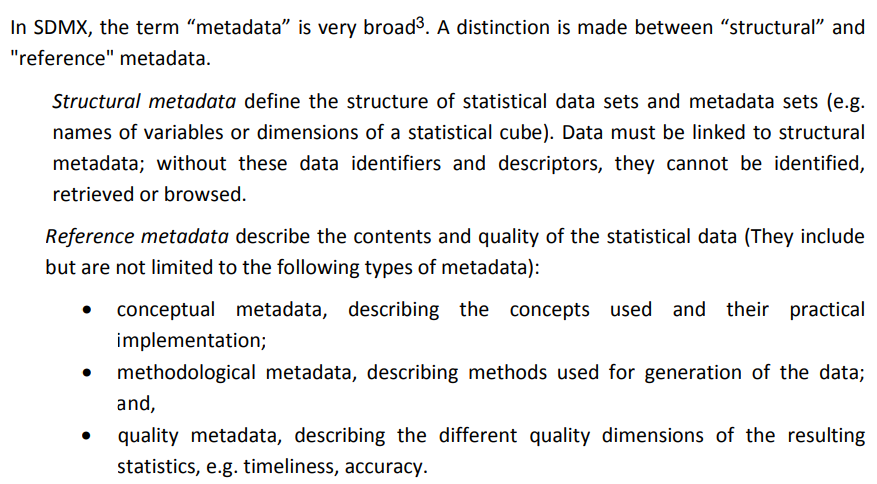 How does data need to be linked to structural metadata?
Generate Synthetic Questions
What do reference metadata describe in SDMX?​
What is the distinction between "structural" and "reference" metadata in SDMX?​
What does structural metadata define in SDMX?​
24
Outlook: Question Trees
What are use cases of SDMX?
…?
…?
What is the difference between Structural and Reference Metadata?
…?
…?
How to use Reference Metadata?
…?
…?
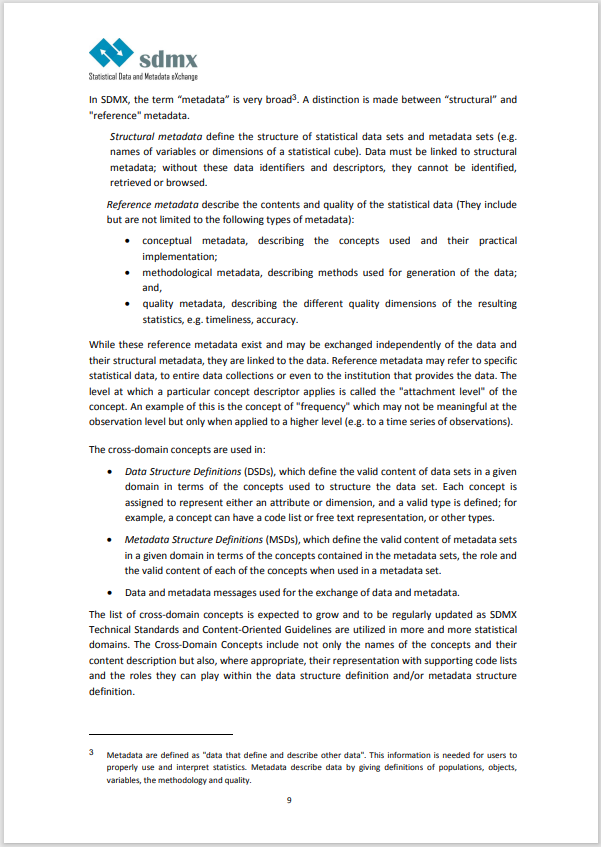 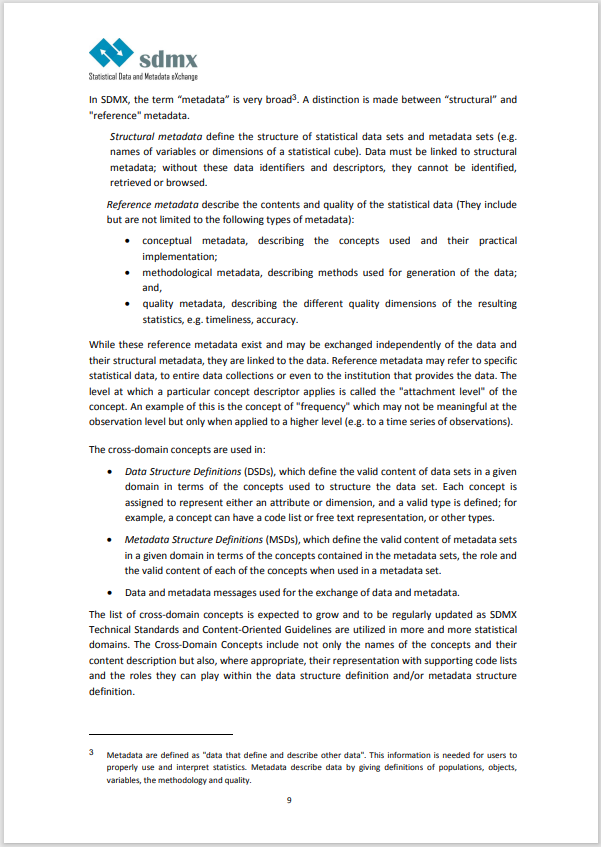 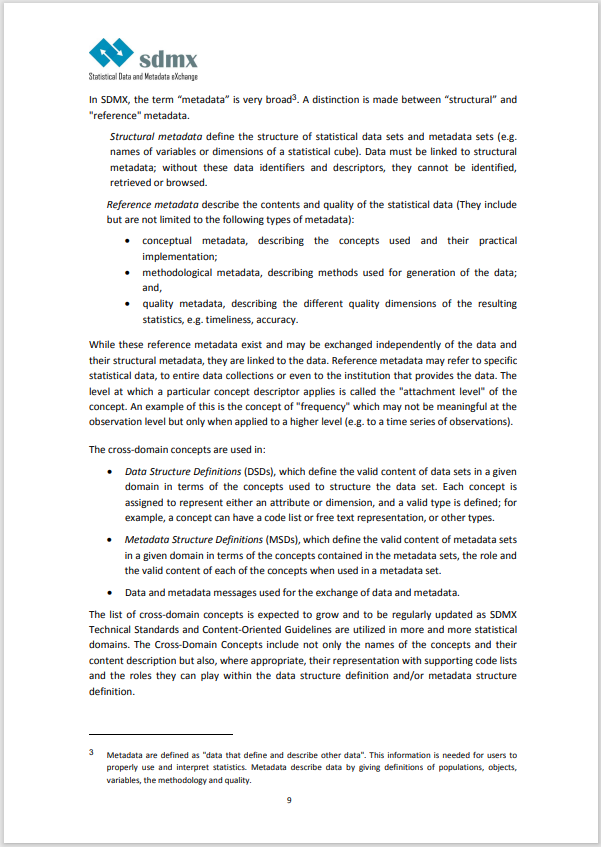 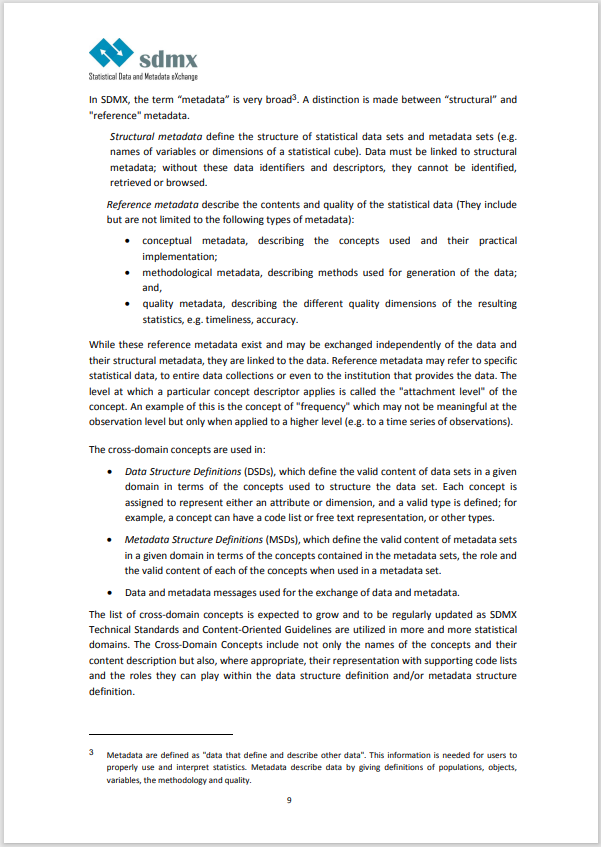 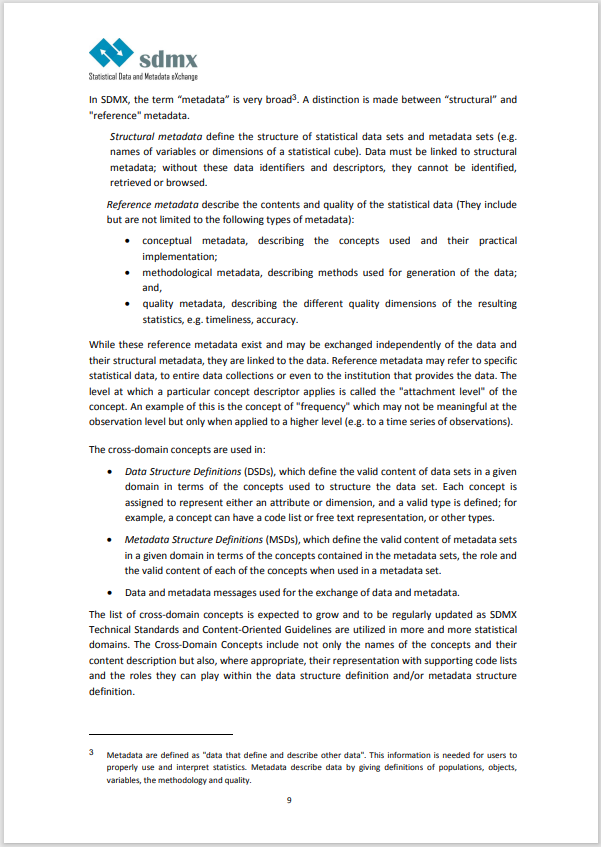 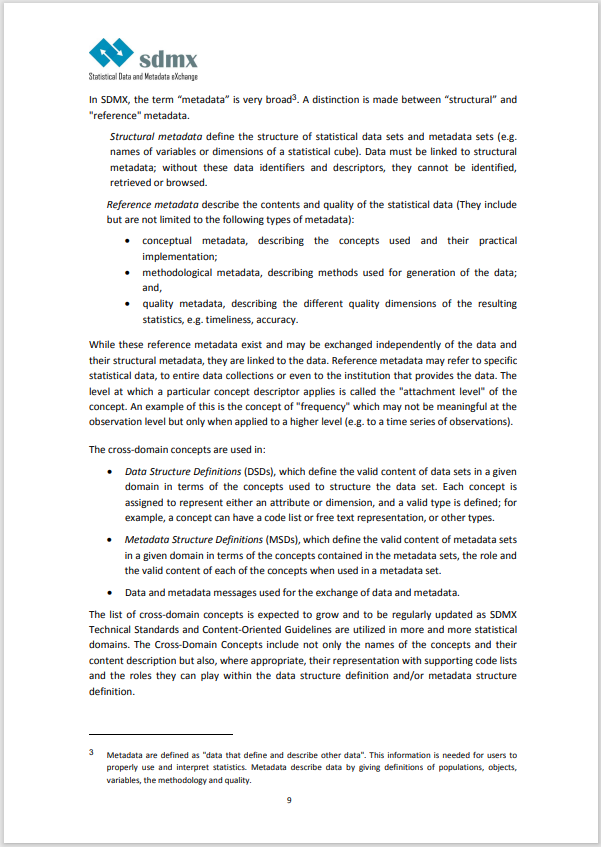 25
Outlook: Question Trees
Citations expressed as subtrees
Improves search
26
Benefits: Question Trees
Useful for other tools/chatbots using SDMX
Publishable as FAQ
May help in improving the documentation
27
Collaboration
We are very willing to share our experiences
28